Т Т
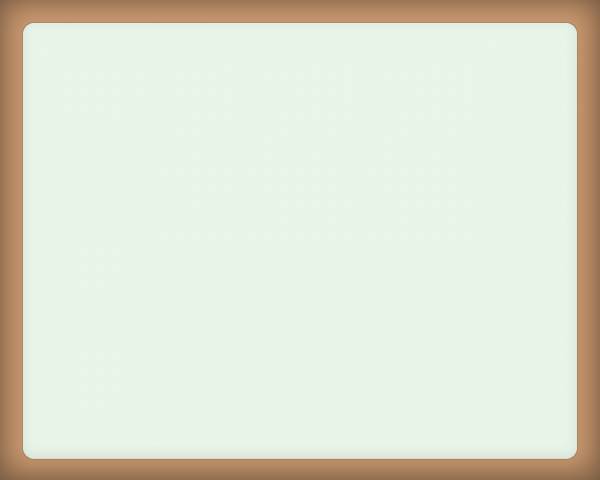 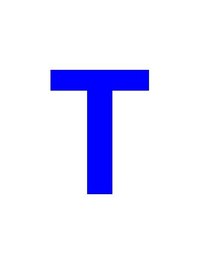 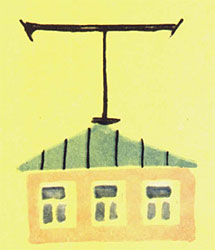 Буква Т стоит на крыше,
      Телевизор в доме том.
      Т в антенну превратилась
                        И на крыше очутилась.
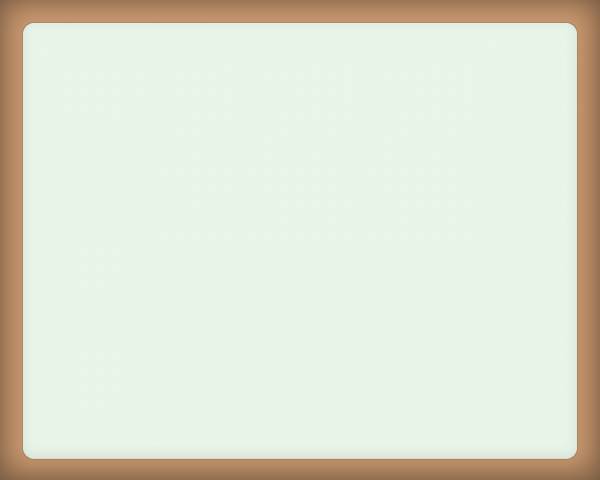 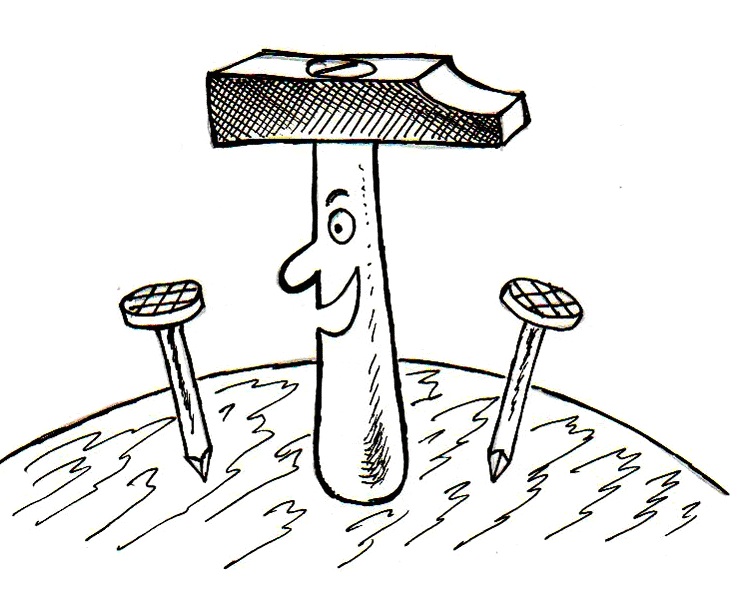 Молоток стучит: « Тук – тук!                      Т – трудяга молоток,
Букве «Т» я старый друг».                           Он забить все гвозди смог.
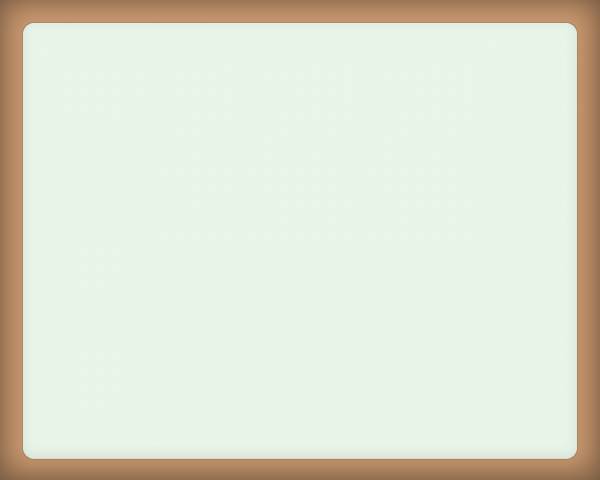 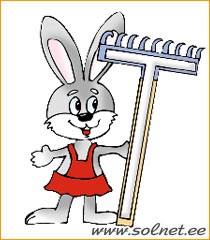 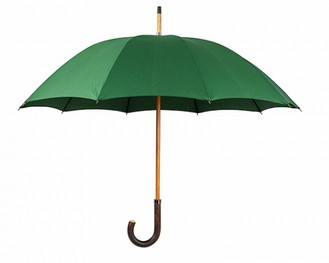 Т напоминает грабли,Но без зубчиков, не так ли?
Зрительная гимнастика
Тренажер Базарного В.Ф.
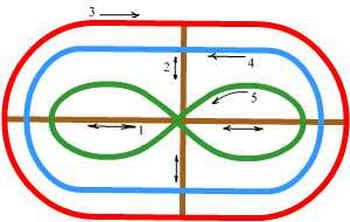 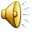 Будьте здоровы!
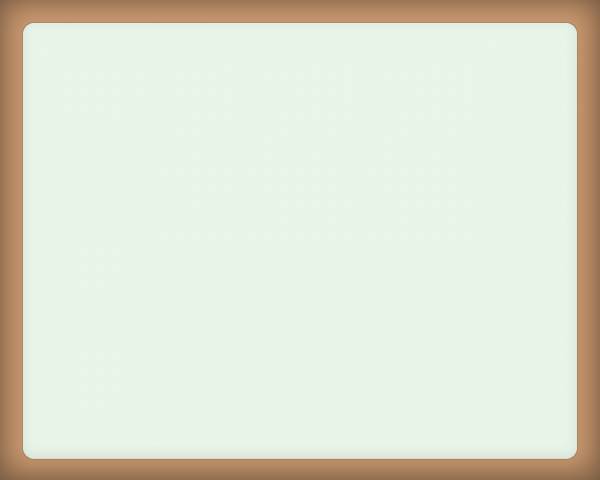 Чтобы много знать, надо уметь читать.
АТ    ОТ   УТ    ИТ

ОТ    АТ   ИТ   УТ